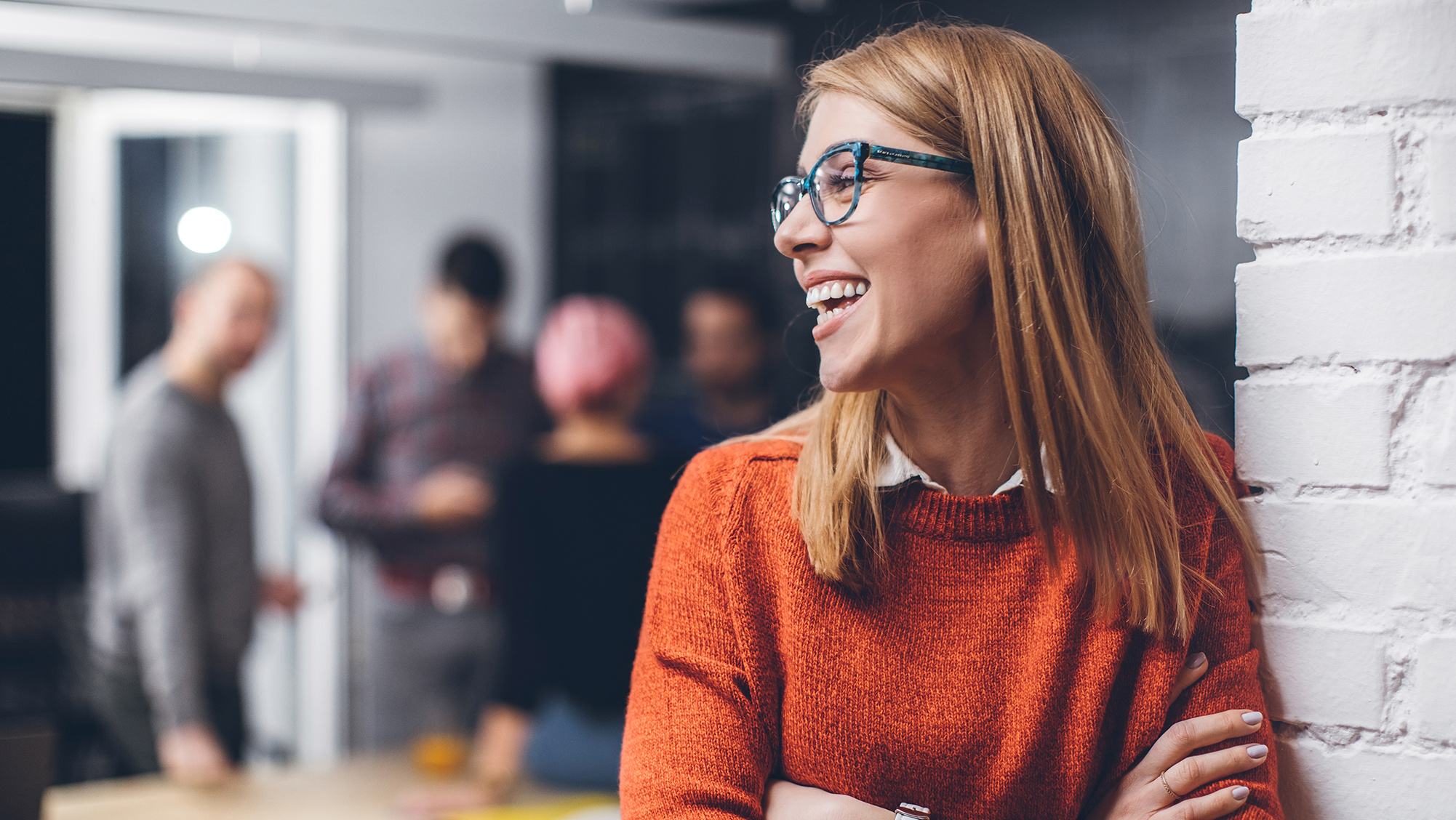 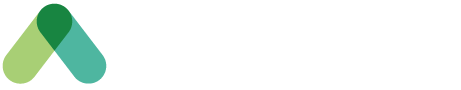 Activité de dénomination des salles de réunion
Lignes directrices pour les gestionnaires du changement
Date : Février 2023
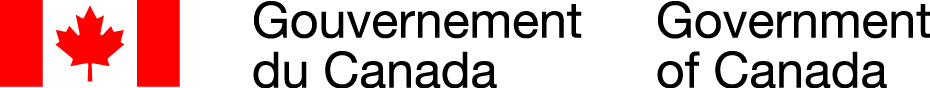 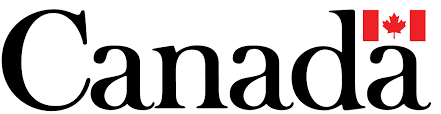 À propos de ce guide
* La version anglaise de ce document est disponible ici : Version ANG
Nous avons préparé ces directives afin de vous aider à mener cette activité amusante avec tous les employés touchés. Cette activité permettra de responsabiliser les employés, de favoriser l'appropriation du lieu de travail et de mettre en avant le message « Par les employés, pour les employés ».
Nous vous conseillons de lire ce guide avant de mener l'activité car chaque projet est différent. Vos exigences sont uniques à votre projet et l'activité peut être personnalisée en fonction de votre réalité.
Dans ce guide, vous trouverez : 
Feuille de route de l'activité
Idées de prix
Meilleures pratiques
Exemple de tableau
Feuille de route de l’activité (1 de 2)
Consultez l'équipe de projet pour déterminer les salles qui doivent être incluses et quand le dossier de signalisation doit être achevé. 
Les points de travail "collaboratifs fermés" peuvent être inclus dans cette activité. Il s'agit des salles de travail, des salles de projet, des salles de réunion moyennes et des grandes salles de réunion. La signalisation pour ces salles est la seule qui a été conçue pour intégrer une « désignation commémorative ». Si vous souhaitez ajouter d'autres salles, discutez-en avec l'équipe de projet pour déterminer ce qui est possible.
Les noms sélectionnés doivent être inclus dans le dossier de signalisation qui sera soumis au fournisseur par l'équipe de projet. Par conséquent, la réalisation de cette activité doit correspondre avec leur échéancier.
Demandez à l'équipe de projet la limite de caractères pour chaque salle de réunion.
Nous vous recommandons de prévoir au moins un mois pour cette activité afin de disposer de suffisamment de temps pour la participation, la révision et la sélection des noms. 
Passez en revue ce guide et personnalisez la façon dont vous allez mener l'activité. 
Mettez à jour les informations du modèle "Invitation à l'activité de dénomination des salles de réunion" en conséquence (tous les éléments sont surlignés en jaune).
Feuille de route de l’activité (2 de 2)
Envoyez l'invitation à tous les employés touchés.
L'invitation doit être envoyée par le parrain du projet.
Prévoyez suffisamment de temps (deux semaines) pour que les employés puissent présenter leurs propositions.
Surveillez la participation et envoyez un rappel si nécessaire.
Coordonnez une réunion d'examen des présentations avec le réseau des agents de changement pour sélectionner le thème et les noms gagnants.
Si de nombreuses propositions sont reçues, vous pouvez procéder à une présélection et présenter ces propositions au réseau des agents de changement. 
Annoncez les gagnants, le thème et les noms choisis à tous les employés touchés. 
Mettez à jour les informations dans le modèle « Annonce des résultats de l'activité de dénomination des salles de réunion » en conséquence (tous les éléments sont surlignés en jaune). 
Communiquez les noms à l'équipe de projet pour qu'elle les ajoute au dossier de signalisation.
Idées de prix
Selon votre projet et votre budget, vous pouvez offrir ou non un prix ayant une valeur en argent. Voici quelques idées pour vous aider à trouver la récompense idéale :

Prix ayant une valeur en argent
Carte cadeau dans un commerce local de leur choix
Don à une organisation caritative locale de leur choix

Prix sans valeur en argent
Rôle unique lors de la cérémonie d'ouverture 
Déjeuner avec le parrain du projet ou le(s) champion(s)
Jumelage d’une journée avec un cadre supérieur
Pratiques exemplaires
Préparez un tableau présentant tous les numéros et les types de salle de réunion, puis envoyez-le avec l'invitation afin que les employés l'utilisent pour leurs propositions (voir l'exemple offert à la prochaine diapositive);

Adaptez votre stratégie en fonction de votre auditoire et du niveau de participation;

En fonction du nombre d'employés touchés ou du temps disponible pour réaliser l'activité, vous pouvez identifier des représentants qui participeront au nom de leurs collègues pour éviter de recevoir trop de propositions;

Surveillez la participation et prenez le pouls régulièrement pour affiner votre approche;

L’échéancier de votre projet et votre équipe de soutien dicteront la meilleure marche à suivre pour votre activité;

Le gagnant devrait être choisi par les employés ou les représentants des employés et devrait être un exercice d'équipe, pas seulement une personne. Nous vous recommandons d'utiliser votre réseau d'agents de changement.
Exemple de tableau